The text is just a placeholder. Enter your own questions….
Template: Interview Guideline
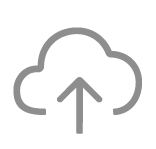 Check out our knowledge base for further explanations: http://bsd.li/cid
Introduction
Customer 
Journey
My name is [your name] and I am happy to talk to you today. At [your company], we started an innovation project with the aim of expanding the existing offering(s) with new products and services. It is crucial to understand the challenges and needs of our existing and potential customers. Your answers make a valuable contribution to the success of this project. In the next 60 minutes, we would first like to get to know your area of responsibility and your everyday work and then reflect on (challenging) situations in the past relating to [...].
I would like to revisit this situation together with you. Please walk me through the steps starting from [first step – depending on topic].
Tip: From now on it is important to help the interviewee to stay on the right level of concreteness to retell the situation in detail and not to answer generally (indicators: "normally", "usually"). Help your interviewee with trigger questions.
.
5 MIN.
Trigger questions
What did you do?
Who was involved? 
Which data did you receive / send?
Which channels did you use?
Which tools were involved and how?
Where did it happen?
How long did it take? 
How did you decide? Why?
How did you react? Why?
What were the consequences? Why?
How did you feel about it?
What did you notice positively?
What did you like?
What did you notice negatively?
What bothered you?
Have you informed yourself about a possible solution? How?
What did you try? Why?
Before
What happened before?

Step 1
What happened next? 

Step 2
What happened next? 

Step 3
What happened next? 

After
What happened afterwards?

Reflection
How do you think about it afterwards?
Can you tell me something about you and your company?
How many employees does your company have? At how many locations?
What is your current position? 
What area of responsibility / what team role do you have?
What were important steps in your professional career?

Can you tell me more about your everyday work?
What are your key activities?
Which tools, devices and systems do you use?
How often are you in contact with your customers / suppliers / dealers or other departments? Why?
Get to know
30 MIN.
5 MIN.
Opening 
Questions
I would like to better understand how you [behave in a certain process – depending on topic]? When did this happen lately?
OR
What situations in [topic] are a challenge for you in your daily work? Why? How often does this occur? When did this happen lately?

Tip: The goal is to identify a situation from a recent past that is not a special case, but one that occurs frequently (and that poses a challenge to the interviewee).
Ideas
What would make you happy in the situation described? Why? 
What would make the situation easier for you? Why?
5 MIN.
Conclusion
10 MIN.
Thank you for taking your time for our interview. We will build on your valued feedback to improve our offerings and services.
May we come back to you in the future?
Can you recommend someone whom we can talk with about this topic?
5 MIN.
Listen to your audio records and document answers here..
Template: Interview Documentation (1)
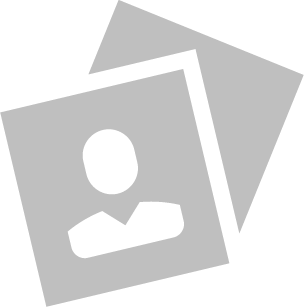 Introduction
Name of interview partner
Name of interviewer
5 MIN.
Date of interview
Location of interview
Get to know
”Add answer here…”
”Add answer here…”
5 MIN.
Opening 
Questions
”Add answer here…”
”Add answer here…”
10 MIN.
Template: Interview Documentation (2)
Customer 
Journey
Location
Situation
Date
Step 1
Step 2
After
Before
Reflection
Step 3
”Add answer here…”
”Add answer here…”
”Add answer here…”
”Add answer here…”
”Add answer here…”
”Add answer here…”
30 MIN.
Template: Interview Documentation (3)
Ideas
”Add answer here…”
”Add answer here…”
5 MIN.
Conclusion
”Add answer here…”
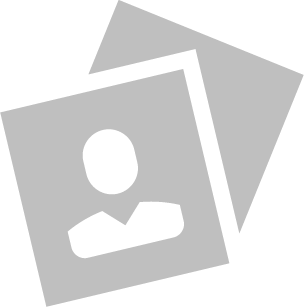 5 MIN.
Comments
Add your comments here…
List your interview partner here and track your progress...
Template: List of Interview Partner